Freue dich, dubist nicht mehr tot
Reihe: Freude ohne Ende (3/6)
Epheser-Brief 2,1-5
Auch euch (Nichtjuden) hat Gott zusammen mit Christus lebendig gemacht. Ihr wart nämlich tot – tot aufgrund der Verfehlungen und Sünden, die euer früheres Leben bestimmten.
Epheser-Brief 2,1.2
Ihr hattet euch nach der Art dieser Welt gerichtet und wart dem gefolgt, der über die Mächte der unsichtbaren Welt zwischen Himmel und Erde herrscht, jenem Geist, der bis heute in denen am Werk ist, die nicht bereit sind, Gott zu gehorchen.
Epheser-Brief 2,1.2
Wir alle haben früher so gelebt; wir liessen uns von den Begierden unserer eigenen Natur leiten und taten, wozu unsere selbstsüchtigen Gedanken uns drängten. So, wie wir unserem Wesen nach waren, hatten wir – genau wie alle anderen – nichts verdient als Gottes Zorn.
Epheser-Brief 2,3
Doch Gottes Erbarmen ist unbegreiflich gross! Wir waren aufgrund unserer Verfehlungen tot, aber er hat uns so sehr geliebt, dass er uns zusammen mit Christus lebendig gemacht hat. Ja, es ist nichts als Gnade, dass ihr gerettet seid!
Epheser-Brief 2,4
I. Wir sind tatsächlich tot
„Auch euch (Nichtjuden) hat Gott zusammen mit Christus lebendig gemacht.“
Epheser-Brief 2,1
„Ihr wart nämlich tot – tot aufgrund der Verfehlungen und Sünden, die euer früheres Leben bestimmten.“
Epheser-Brief 2,1
„Von dem Baum der Erkenntnis des Guten und Bösen sollst du nicht essen; denn an dem Tage, da du von ihm isst, musst du des Todes sterben.“
1.Mose 2,17
„Ihr hattet euch nach der Art dieser Welt gerichtet und wart dem gefolgt, der über die Mächte der unsichtbaren Welt zwischen Himmel und Erde herrscht, jenem Geist, der bis heute in denen am Werk ist, die nicht bereit sind, Gott zu gehorchen.“
Epheser-Brief 2,2
„Der Gott dieser Welt hat die Menschen mit Blindheit geschlagen, sodass ihr Verständnis verfinstert ist und sie den strahlenden Glanz des Evangeliums nicht sehen, den Glanz der Botschaft von der Herrlichkeit dessen, der Gottes Ebenbild ist – Christus.“
2.Korinther-Brief 4,4
„Ihr wart dem gefolgt, der über die Mächte der unsichtbaren Welt zwischen Himmel und Erde herrscht, jenem Geist, der bis heute in denen am Werk ist, die nicht bereit sind, Gott zu gehorchen.“
Epheser-Brief 2,2
„Wir alle haben früher so gelebt; wir liessen uns von den Begierden unserer eigenen Natur leiten und taten, wozu unsere selbstsüchtigen Gedanken uns drängten.“
Epheser-Brief 2,3
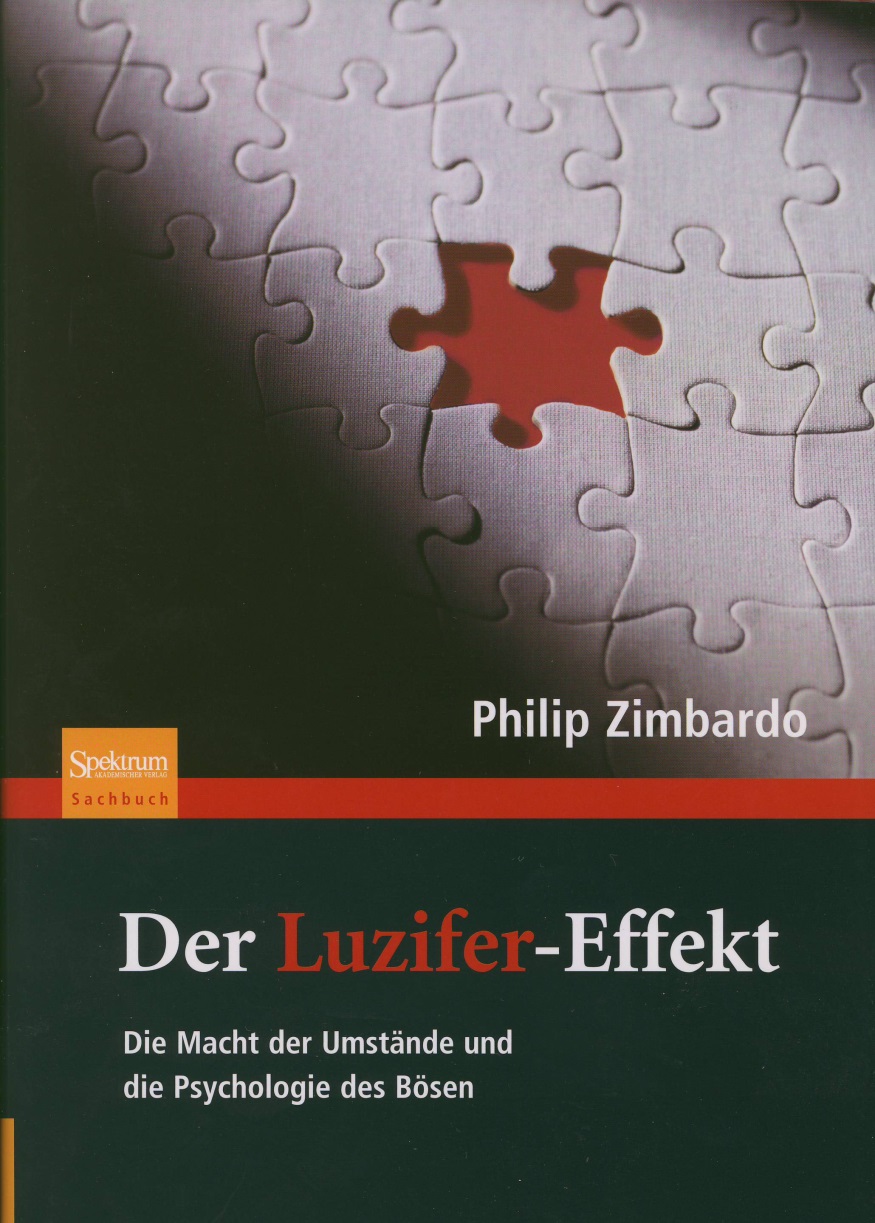 „Die meisten Menschen verstecken sich hinter egozentrischen Voreingenommenheit, die die Illusion erzeugen, man sei aussergewöhnlich.“
Philip Zimbardo: Der Luzifer-Effekt (Spektrum, Heidelberg 2008), S.4.
„Die meisten Menschen kennen sich selbst nur im Rahmen ihrer begrenzten Erfahrungen in vertrauten Lebenslagen, die Regeln, Gesetzen, Richtlinien und einschränkenden Zwängen unterliegen.“
Philip Zimbardo: Der Luzifer-Effekt (Spektrum, Heidelberg 2008), S.4.
„Herr, geh fort von mir!Ich bin ein sündiger Mensch.“
Lukas-Evangelium 5,8
II. Jeder verdient den Zorn Gottes
„So, wie wir unserem Wesen nach waren, hatten wir – genau wie alle anderen – nichts verdient als Gottes Zorn.“
Epheser-Brief 2,3
„Wer an den Sohn (Jesus) glaubt, hat das ewige Leben. Wer dem Sohn nicht gehorcht, wird das Leben nicht sehen; der Zorn Gottes bleibt auf ihm.“
Epheser-Brief 3,36
„Gerecht bist du, heiliger Gott, der du bist und der du warst, und gerecht sind die Strafen, die du verhängt hast!“
Offenbarung 16,5
„Ja, Herr, du allmächtiger Gott, deine Gerichtsurteile sind richtig und gerecht.“
Offenbarung 16,7
III. Gottes Liebe rettet uns
„Gottes Erbarmen ist unbegreiflich gross! Wir waren aufgrund unserer Verfehlungen tot, aber er hat uns so sehr geliebt, dass er uns zusammen mit Christus lebendig gemacht hat. Ja, es ist nichts als Gnade, dass ihr gerettet seid!“
Epheser 2,4
„Mein Sohn war tot, und nun lebt er wieder;er war verloren, und nun ist er wiedergefunden.“
Lukas-Evangelium 15,24
„Früher gehörtet ihr selbst zur Finsternis, doch jetzt gehört ihr zum Licht, weil ihr mit dem Herrn verbunden seid.“
Epheser-Brief 5,8
Schlussgedanke
„Ihr wurdet zusammen mit Christus begraben, als ihr getauft wurdet, und weil ihr mit ihm verbunden seid, seid ihr dann auch zusammen mit ihm auferweckt worden. Denn ihr habt auf die Macht Gottes vertraut, der Christus von den Toten auferweckt hat.“
Kolosser-Brief 2,12
„Der Frieden Gottes, der weit über alles Verstehen hinausreicht, wird über euren Gedanken wachen und euch in eurem Innersten bewahren – euch, die ihr mit Jesus Christus verbunden seid.“
Philipper-Brief 4,7